Commissioning a Laser Powder Bed Fusion Metal 3D Printer
Semester: Spring 2025
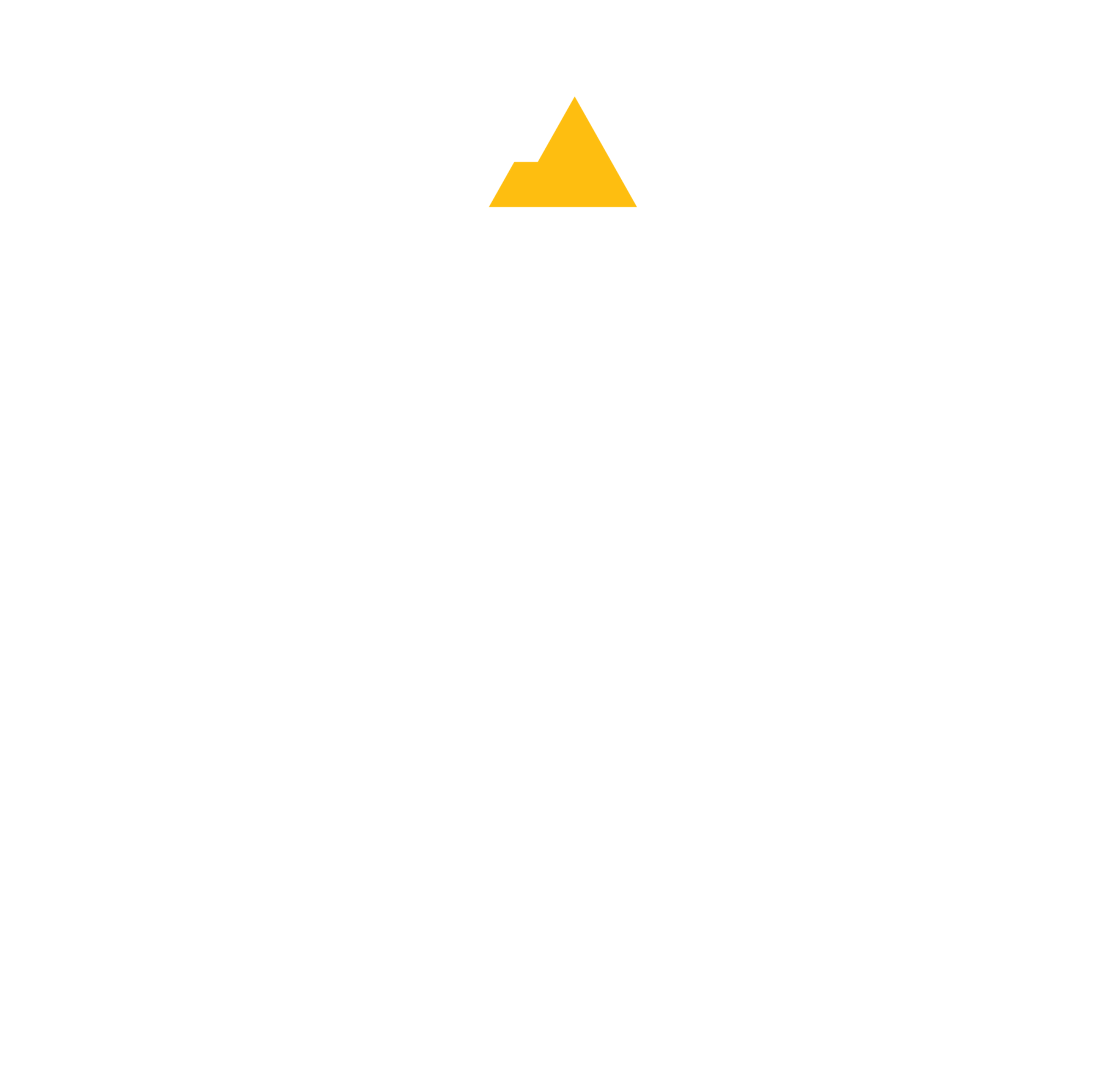 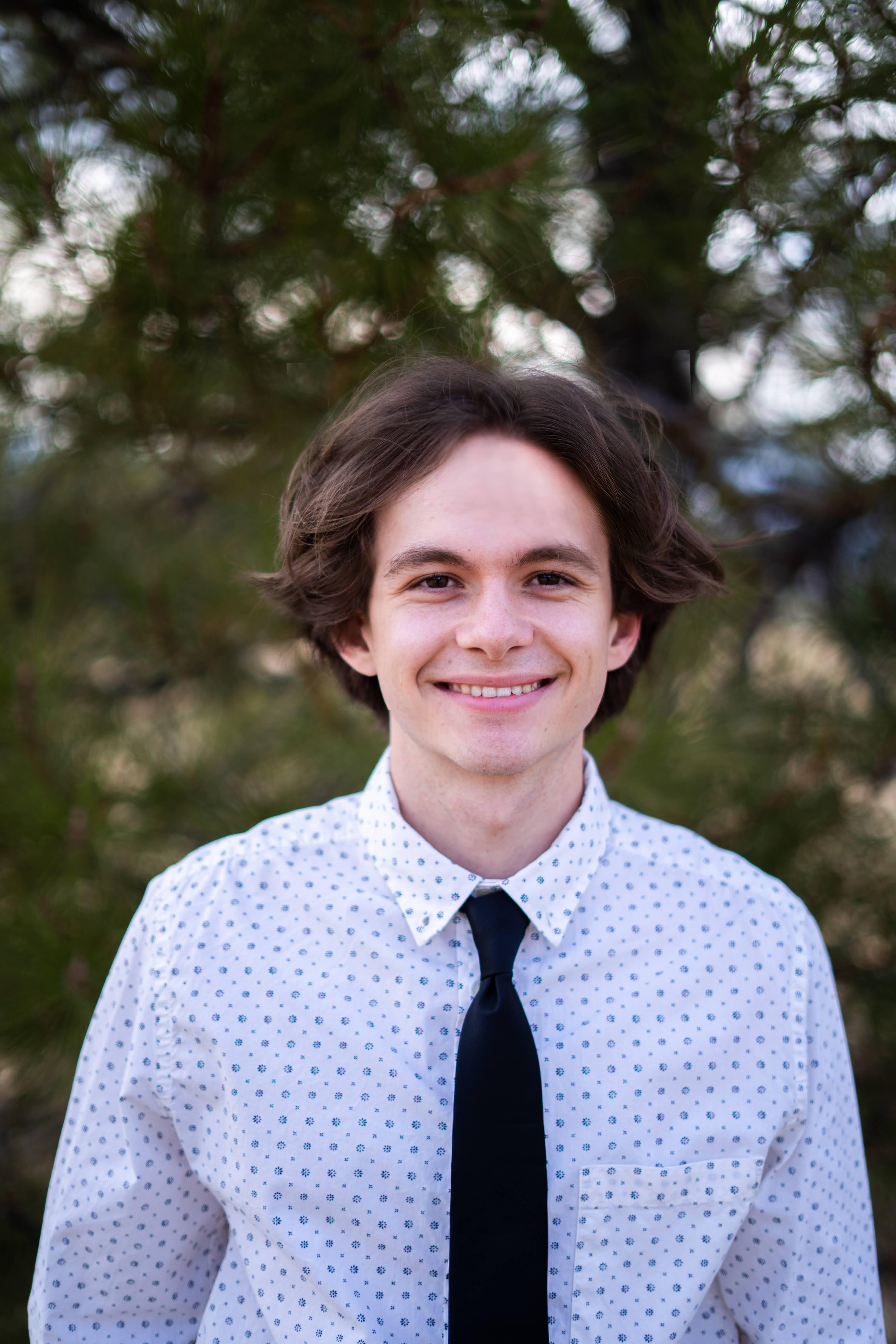 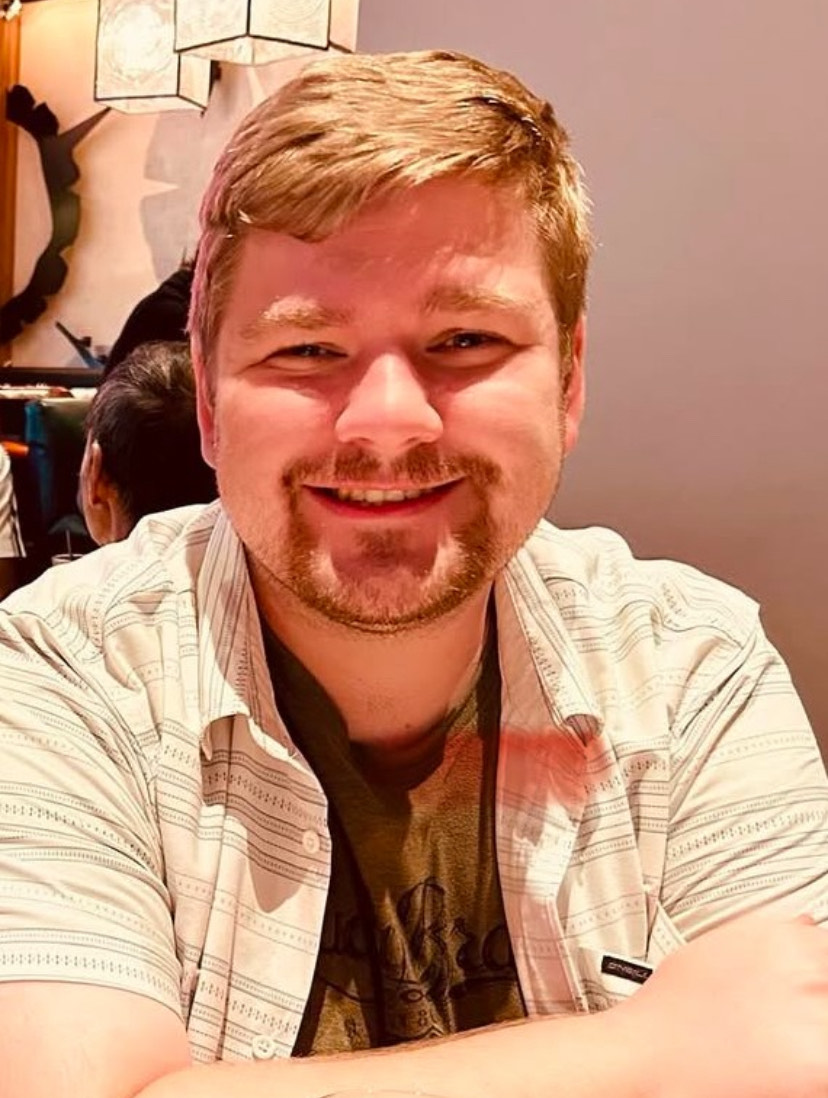 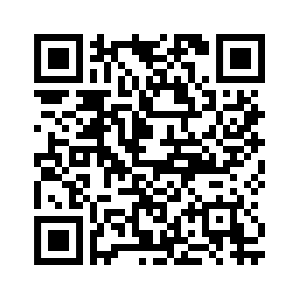 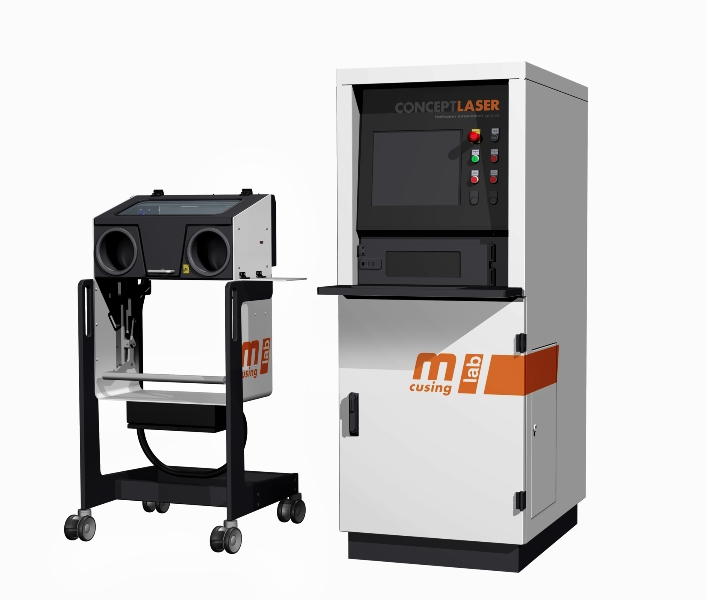 Steve Sanghi College of Engineering
Northern Arizona University, Flagstaff, AZ 86011
Nathan Krikawa
Nolan Hann
Abstract
Commissioning Process
Conclusion
Research and Preparation: Research on machine operation and installation, including visits to the University of Arizona and Honeywell Aerospace’s Phoenix facility.
Power Connection: Installing power was a major hurdle, taking three months to achieve proper voltage supply to the IDEA Lab.
Argon Gas Procurement: Issues with suppliers and difficulties finding American-equivalent parts due to the machine’s German origin delayed the installation of argon gas, another roadblock.
Testing and Troubleshooting: We then began printing and troubleshooting, using the printer’s manual and research standards [1], [2]. We found gas leakage, build alignment issues, and model slicing for laser pathing to be our greatest hurdles.
Material Testing: After ensuring full functionality, tensile testing of printed specimens was conducted to compare the strength of 3D printed parts with traditionally Machined ones [2], [4].
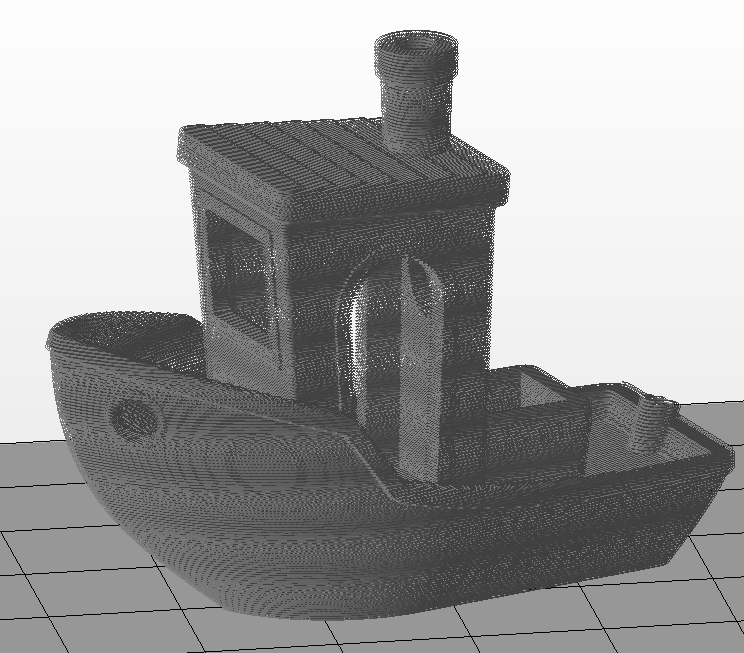 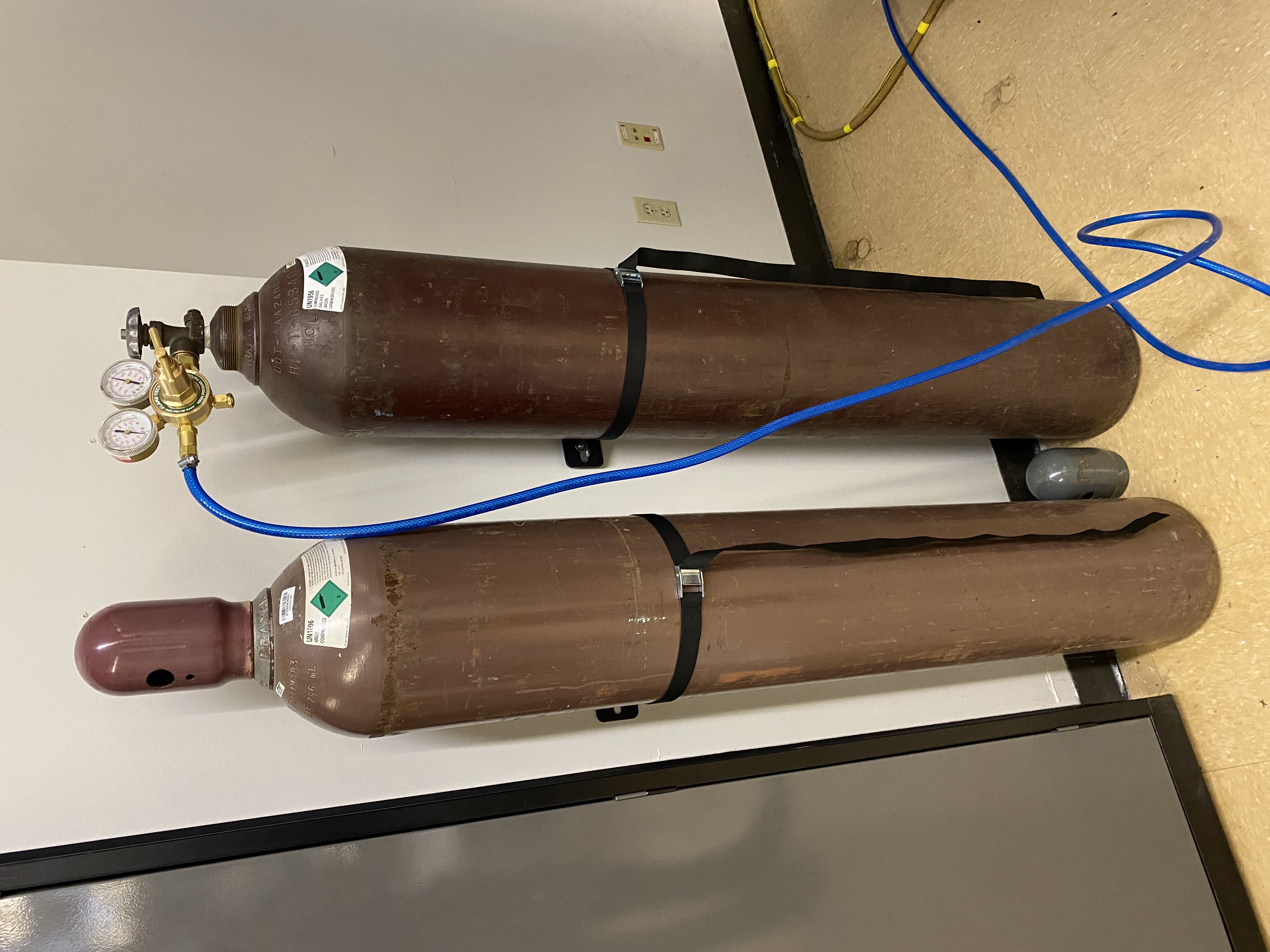 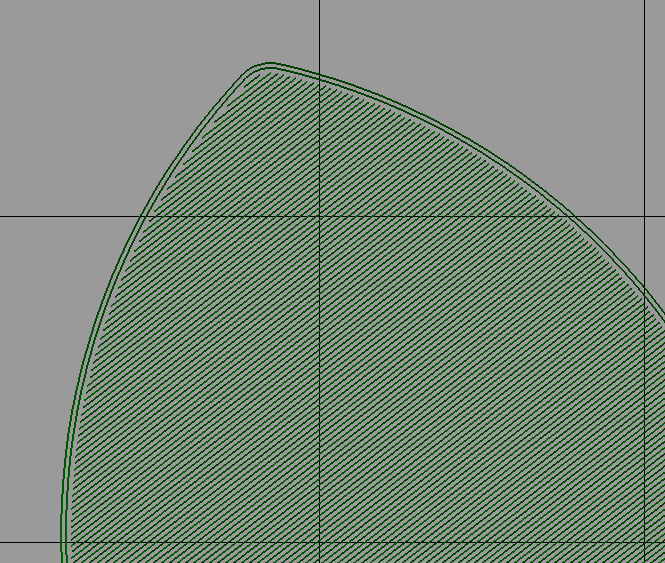 Results
Tensile Testing
Prints
Setup
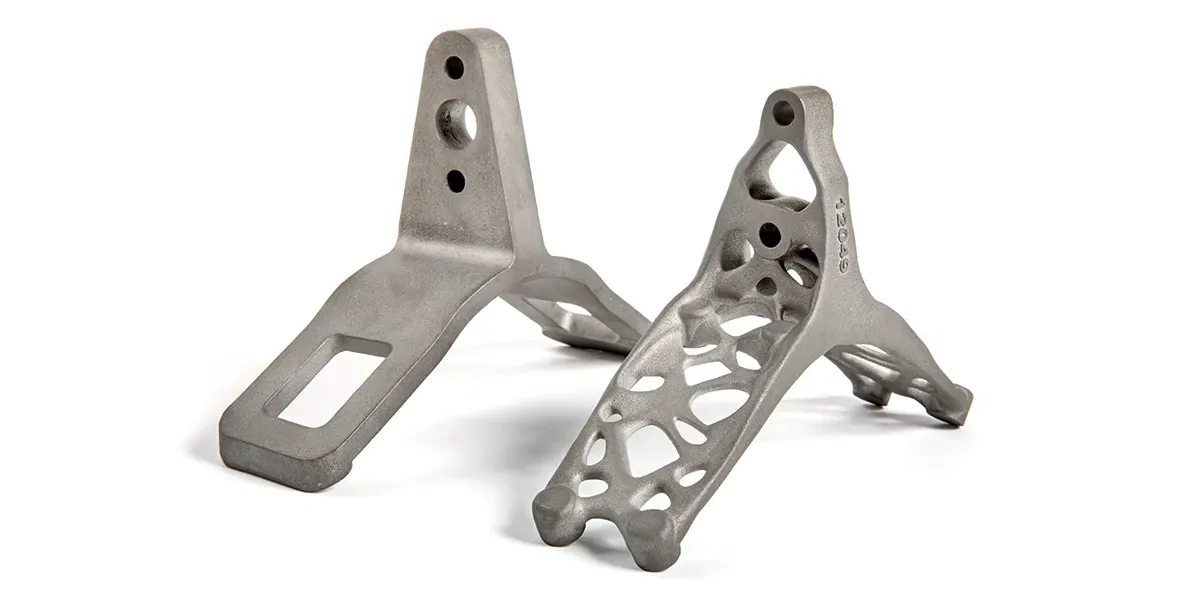 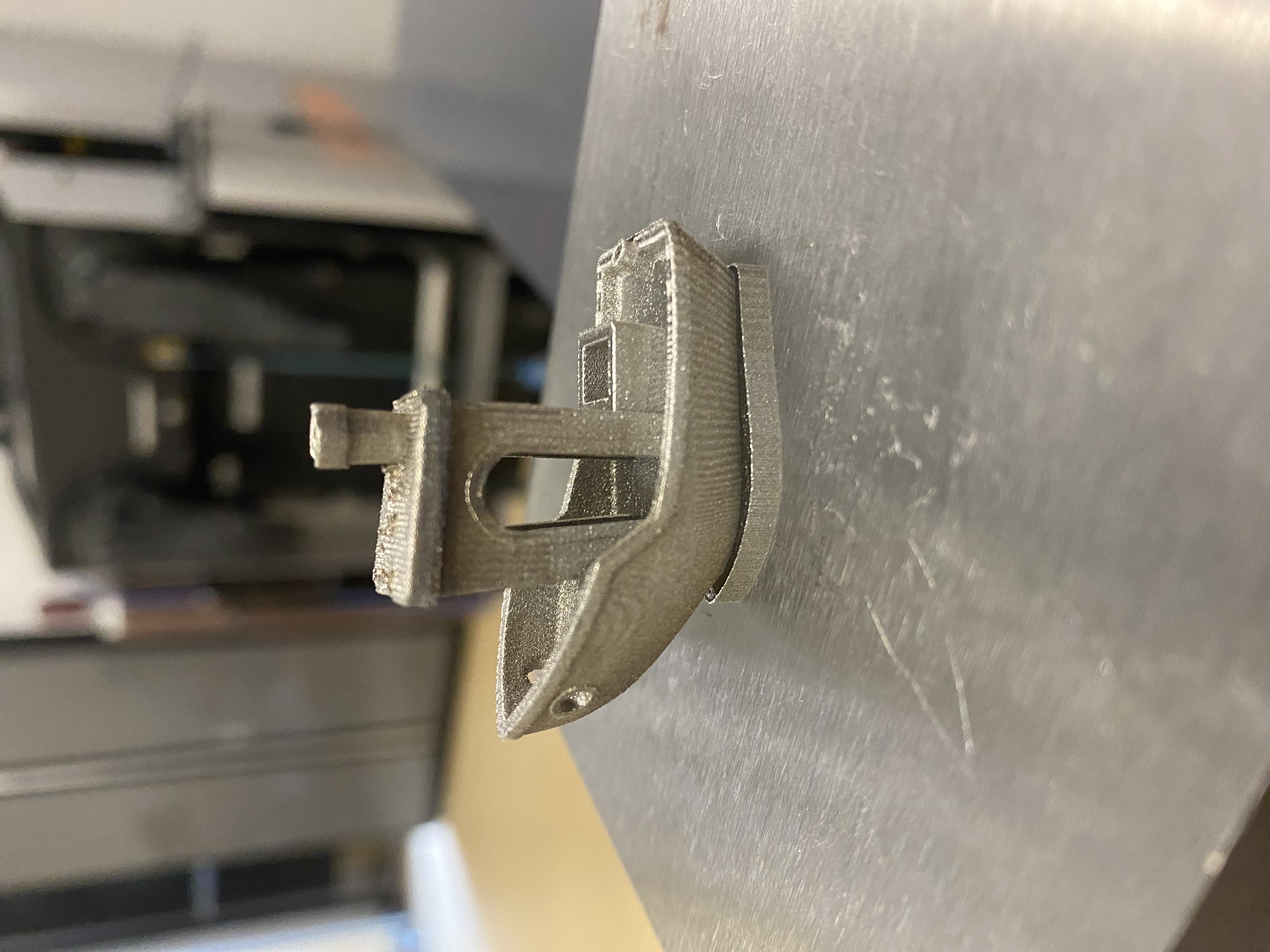 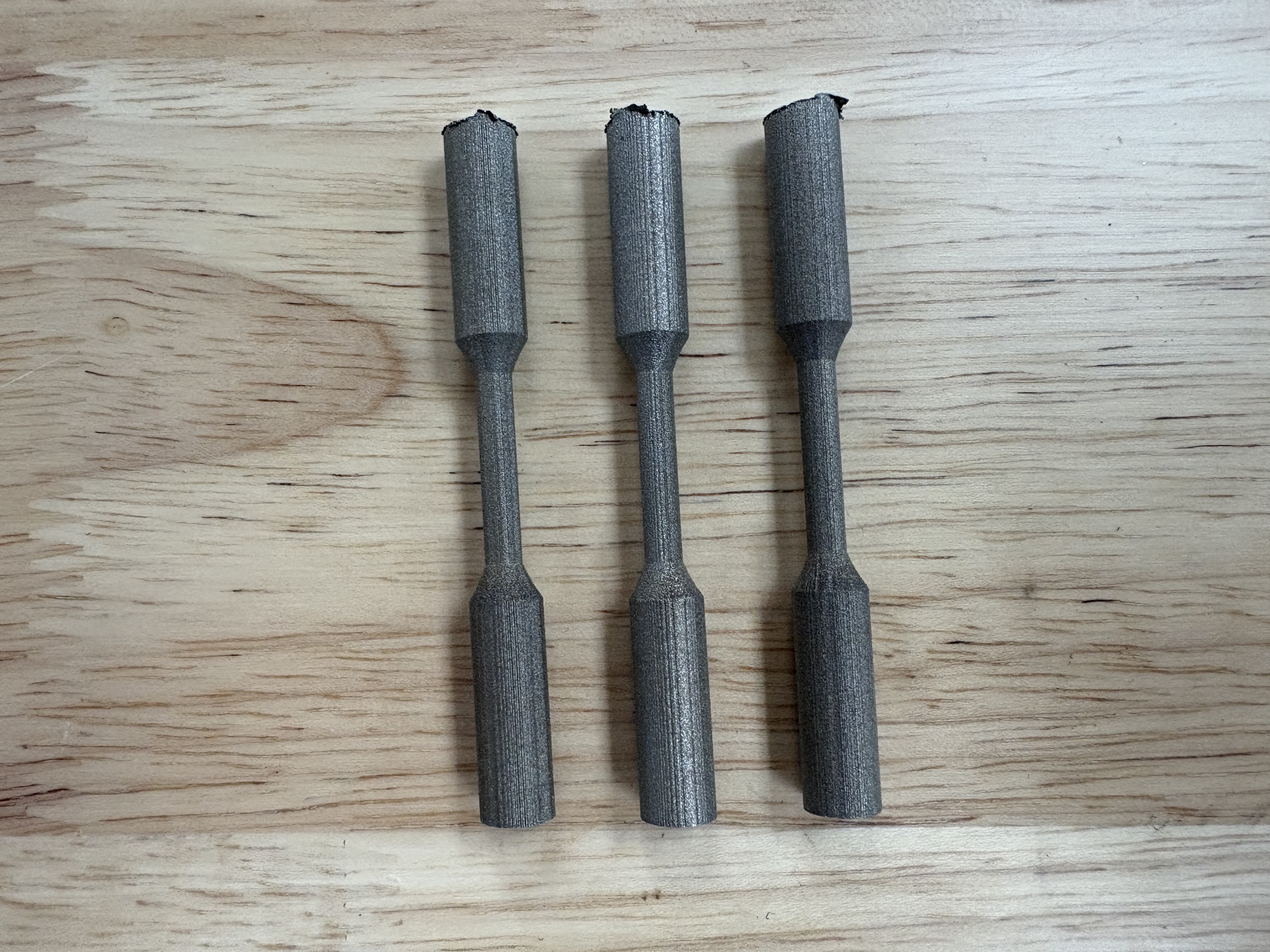 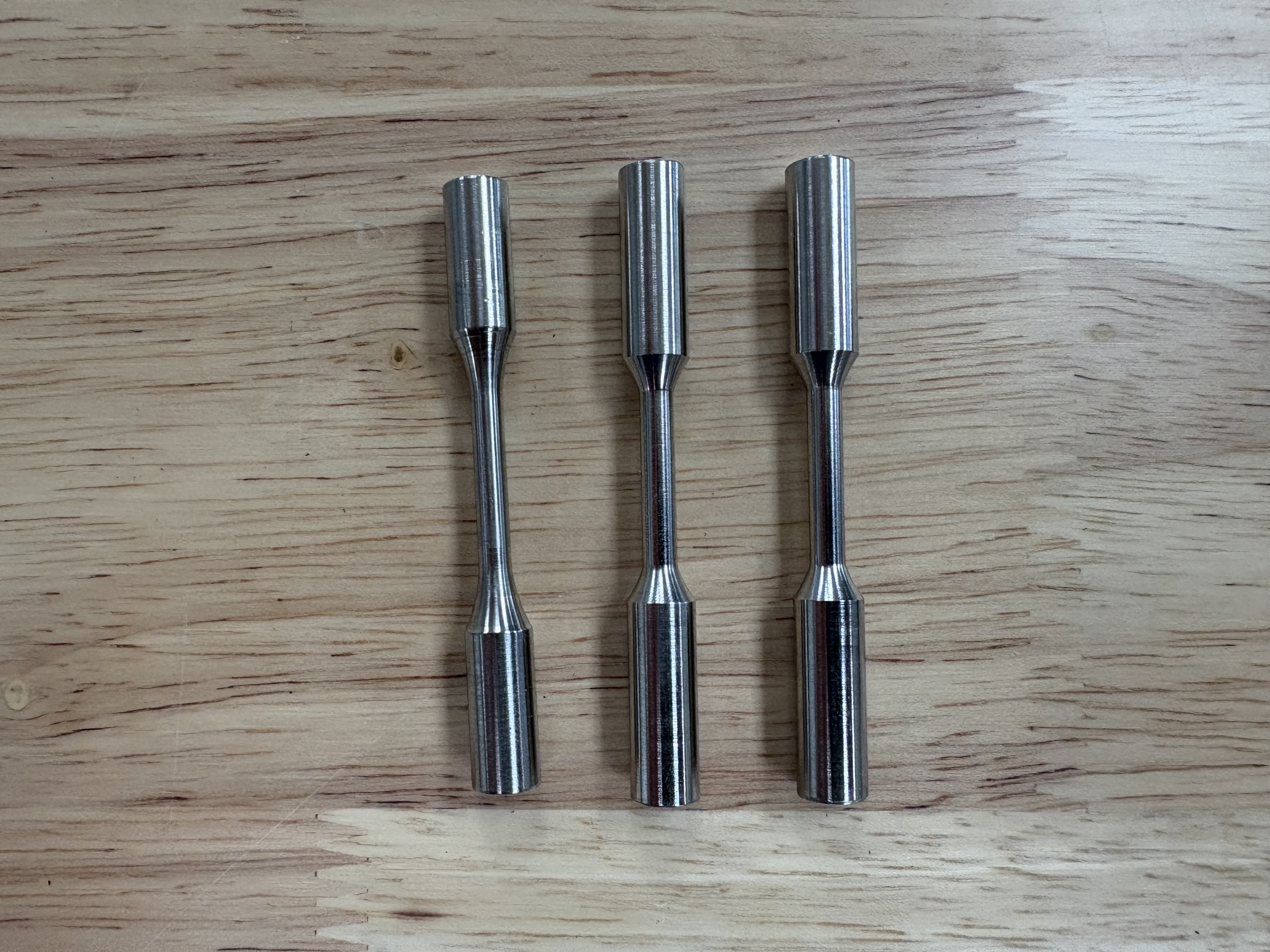 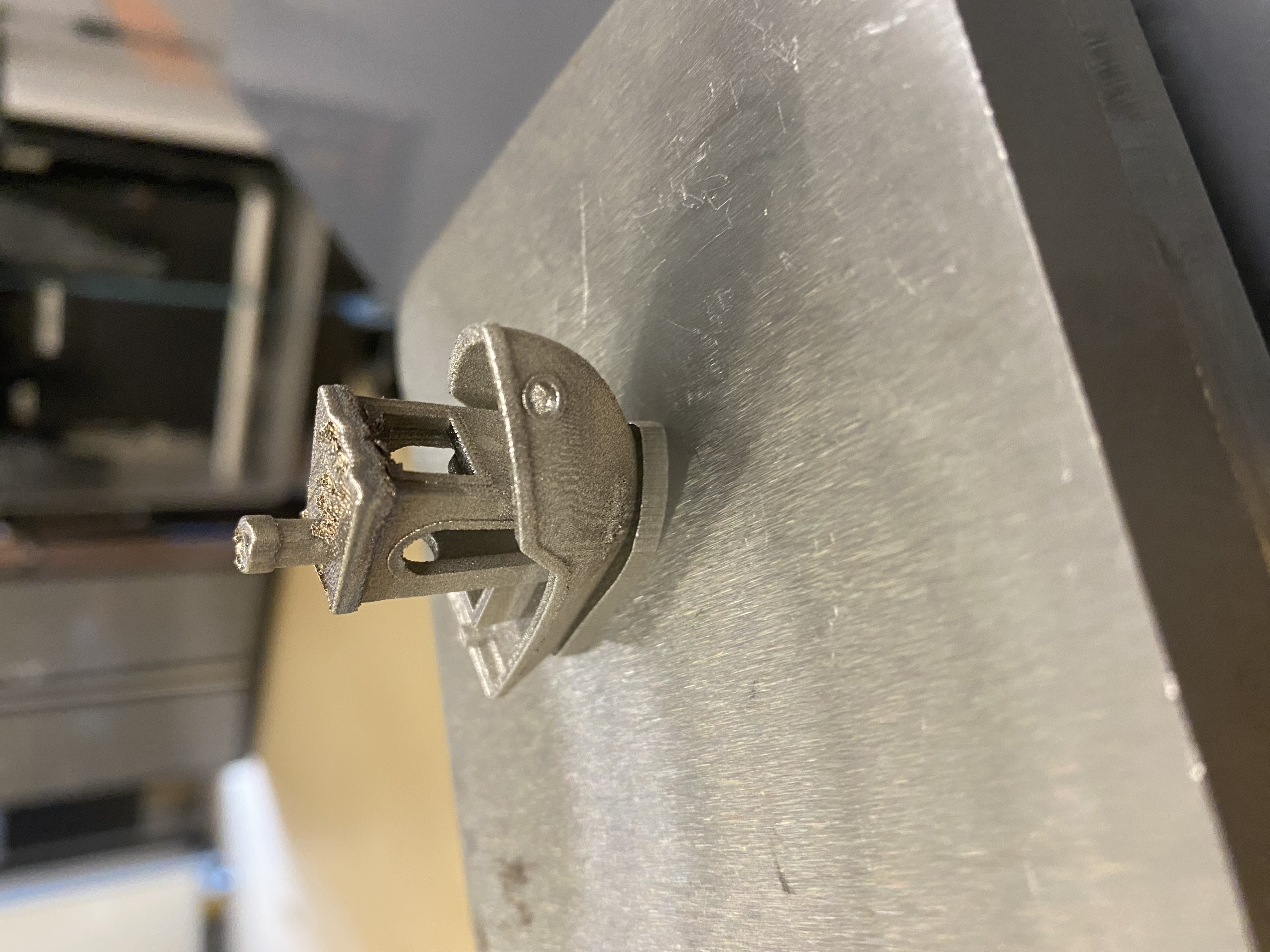 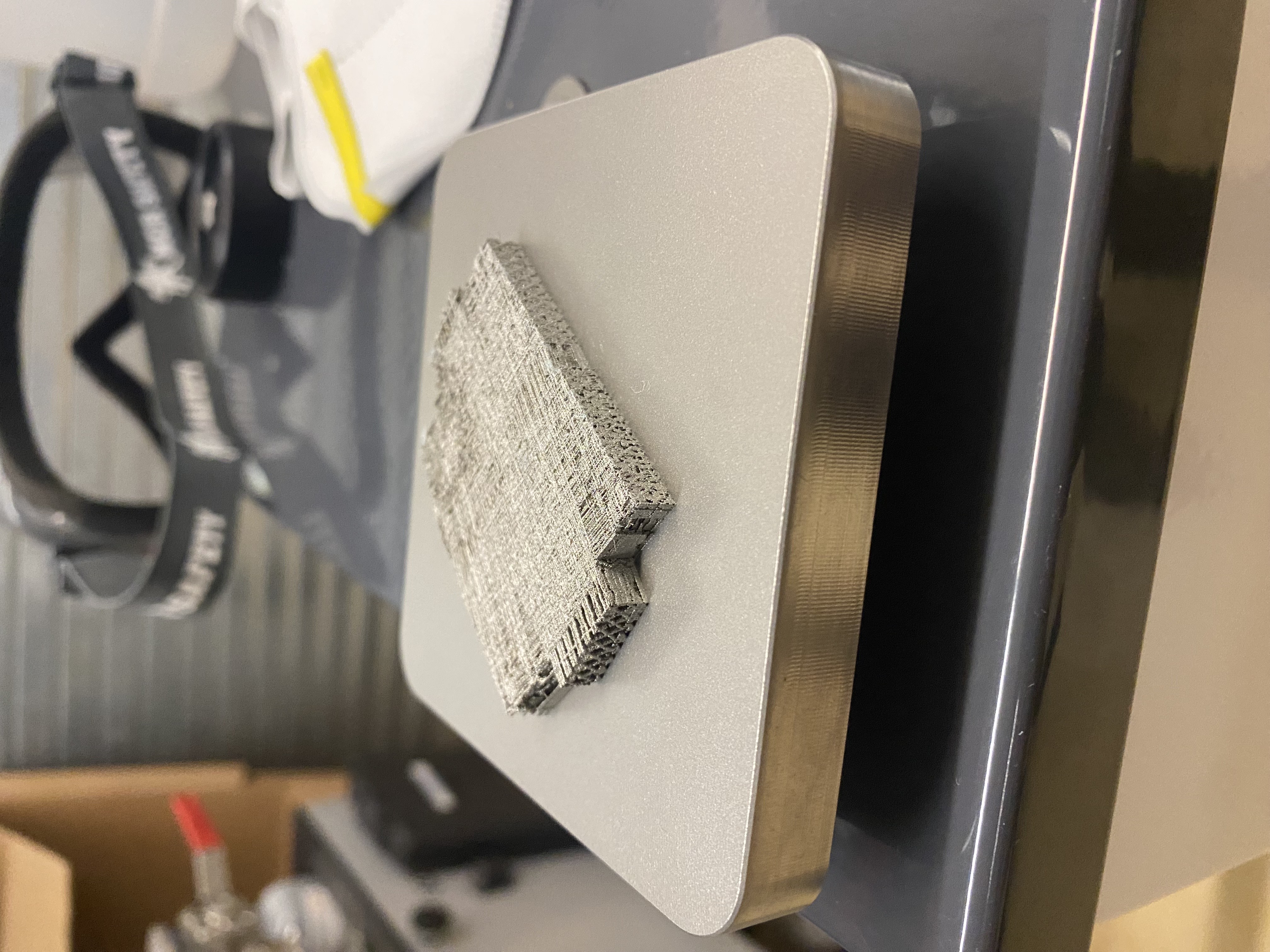 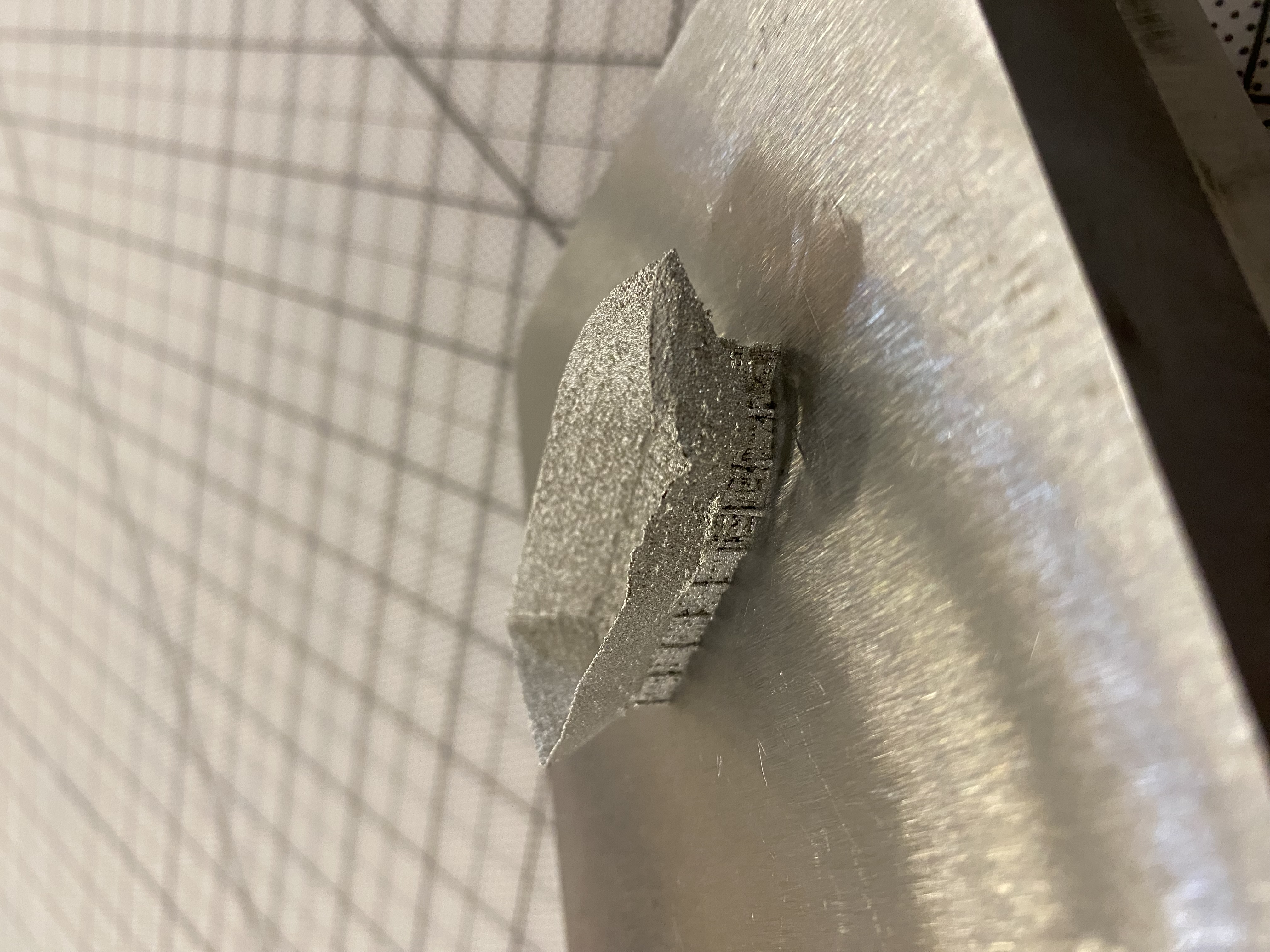 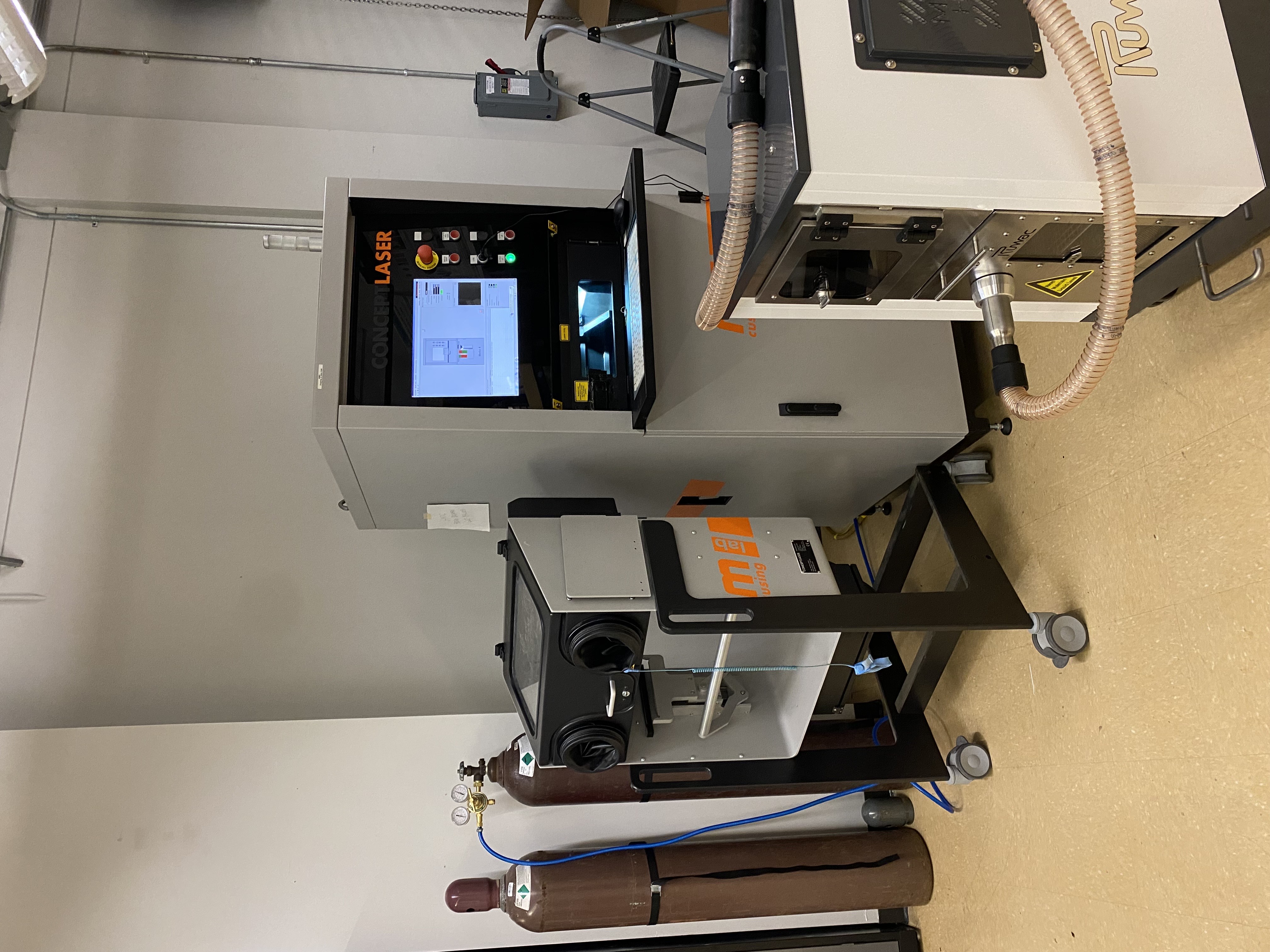 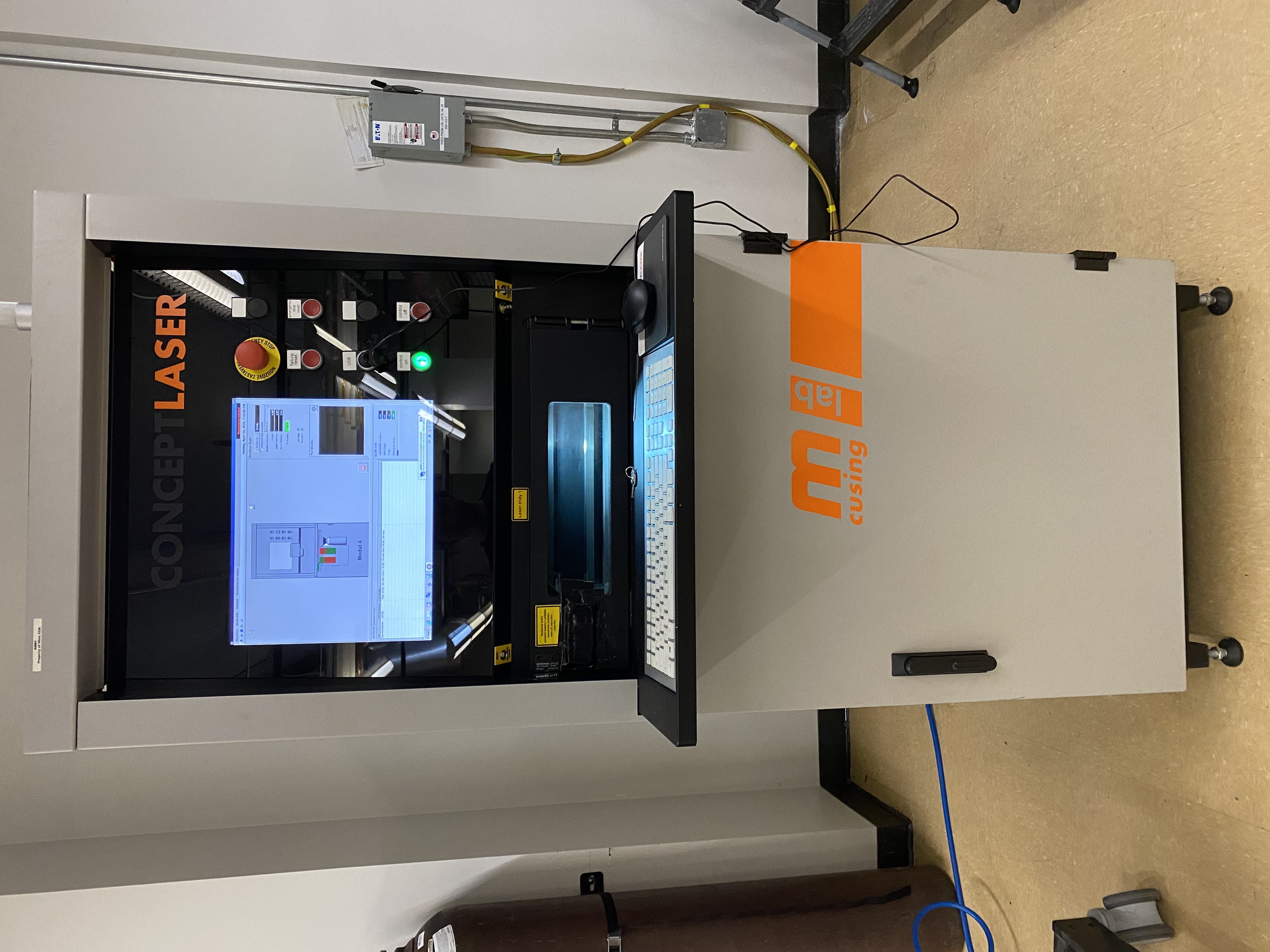 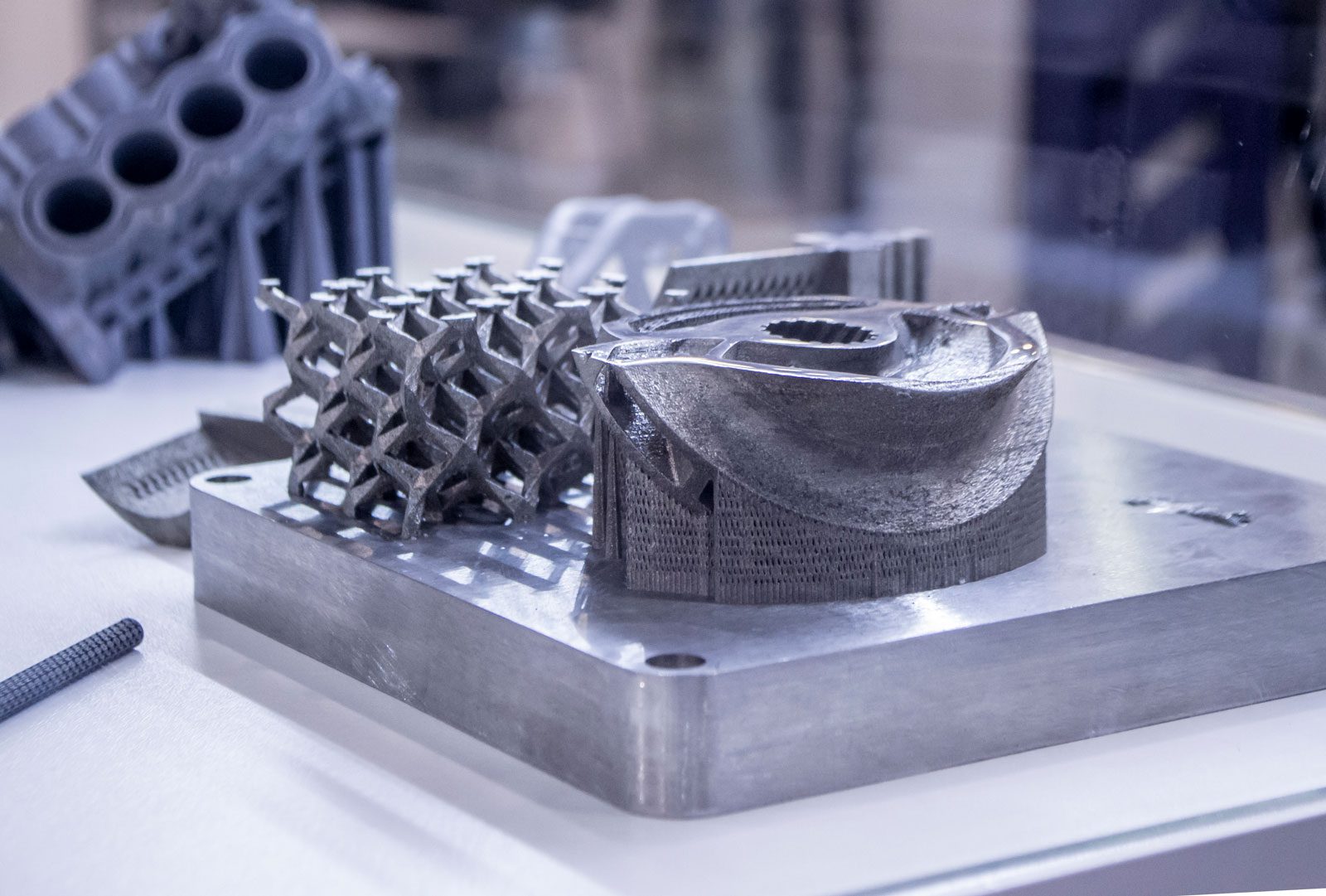 Requirements
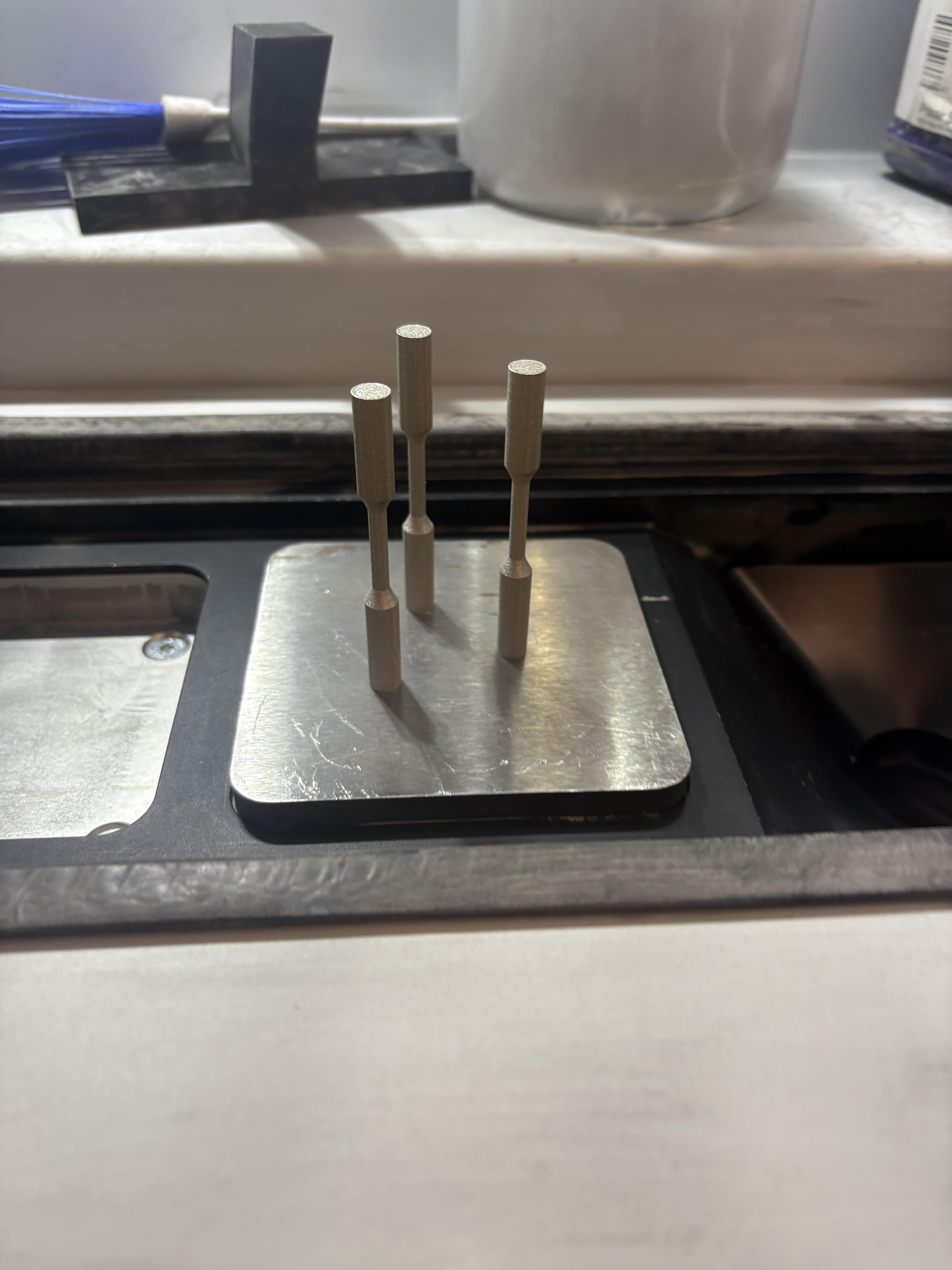 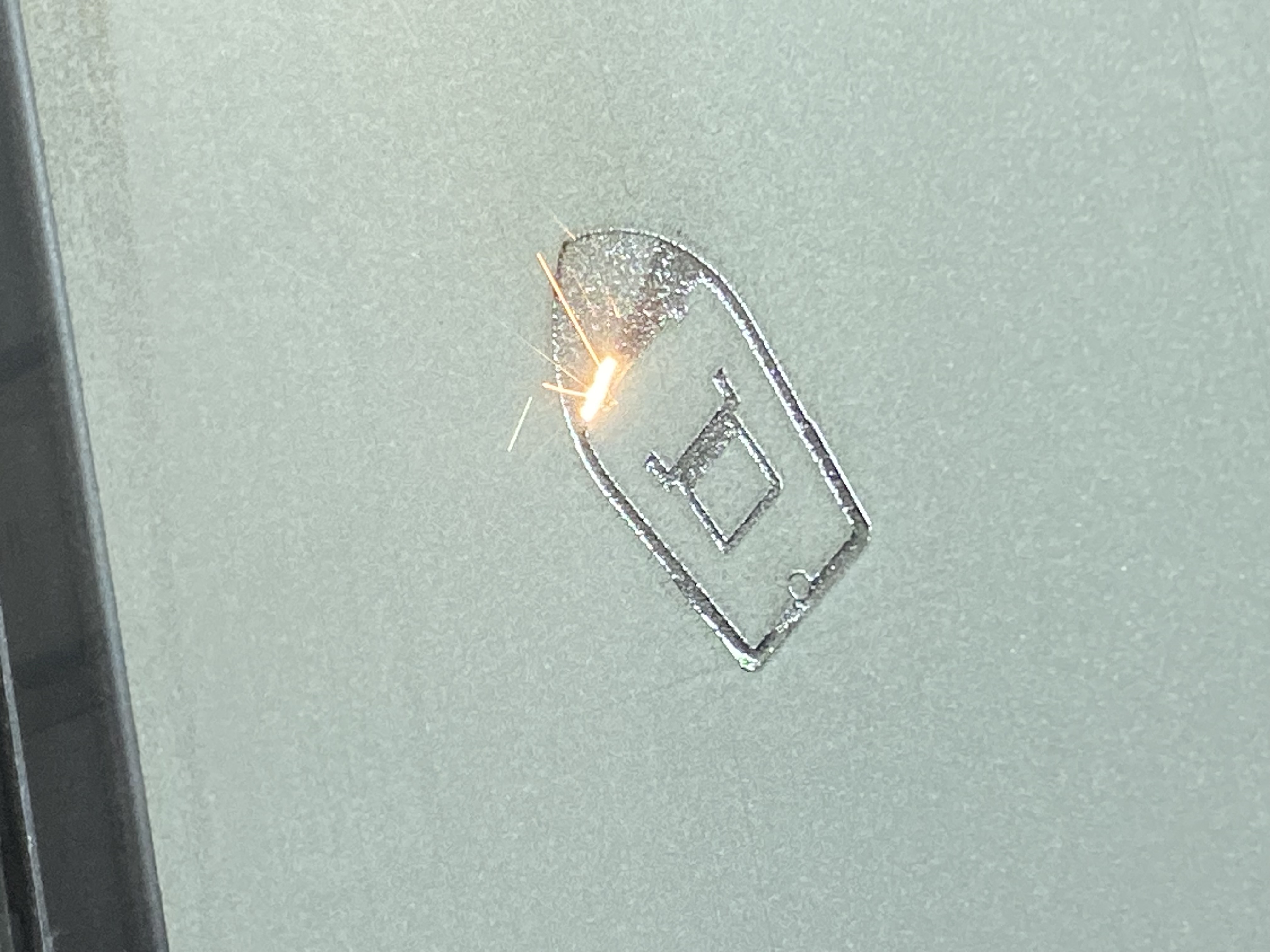 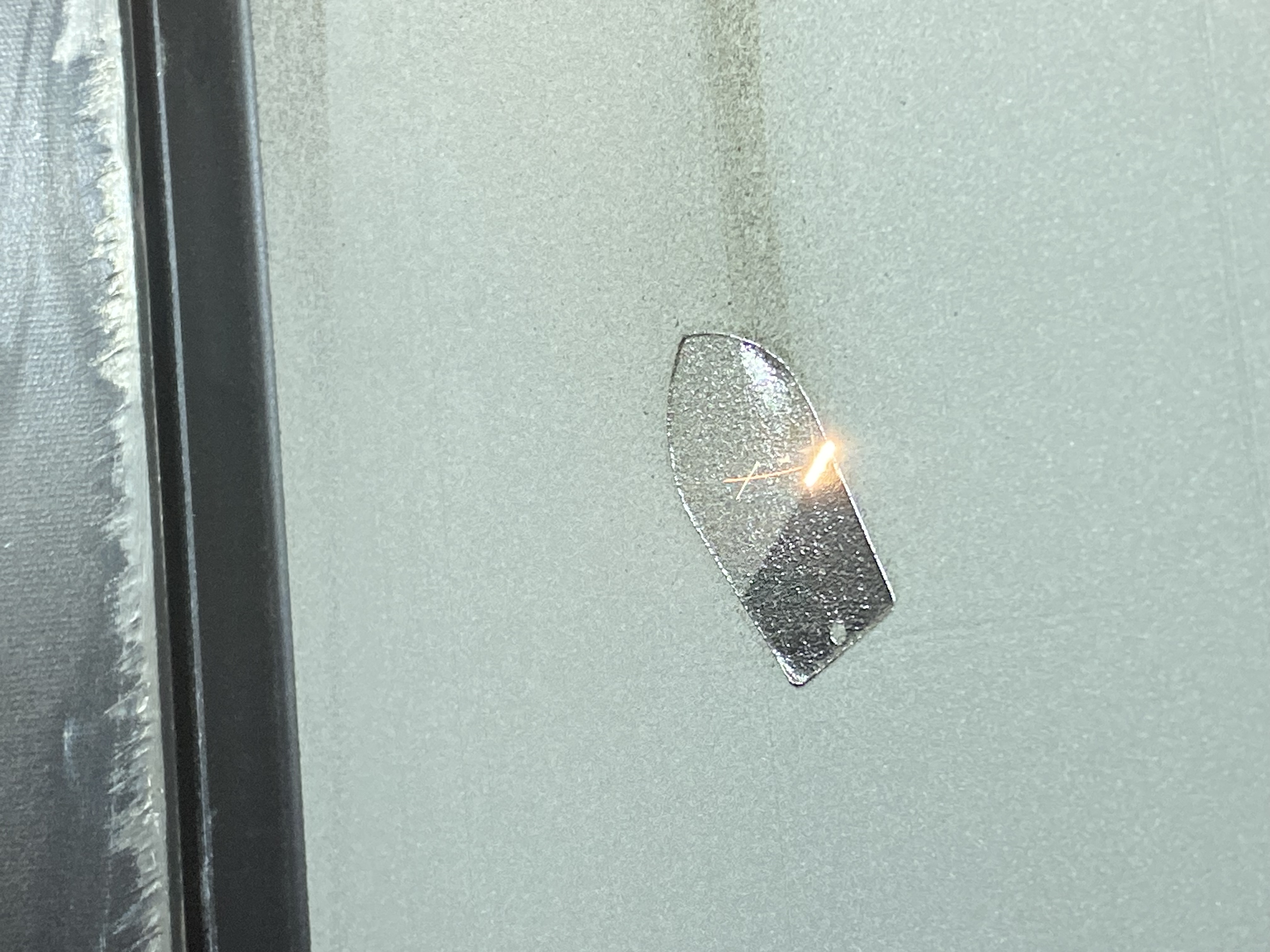 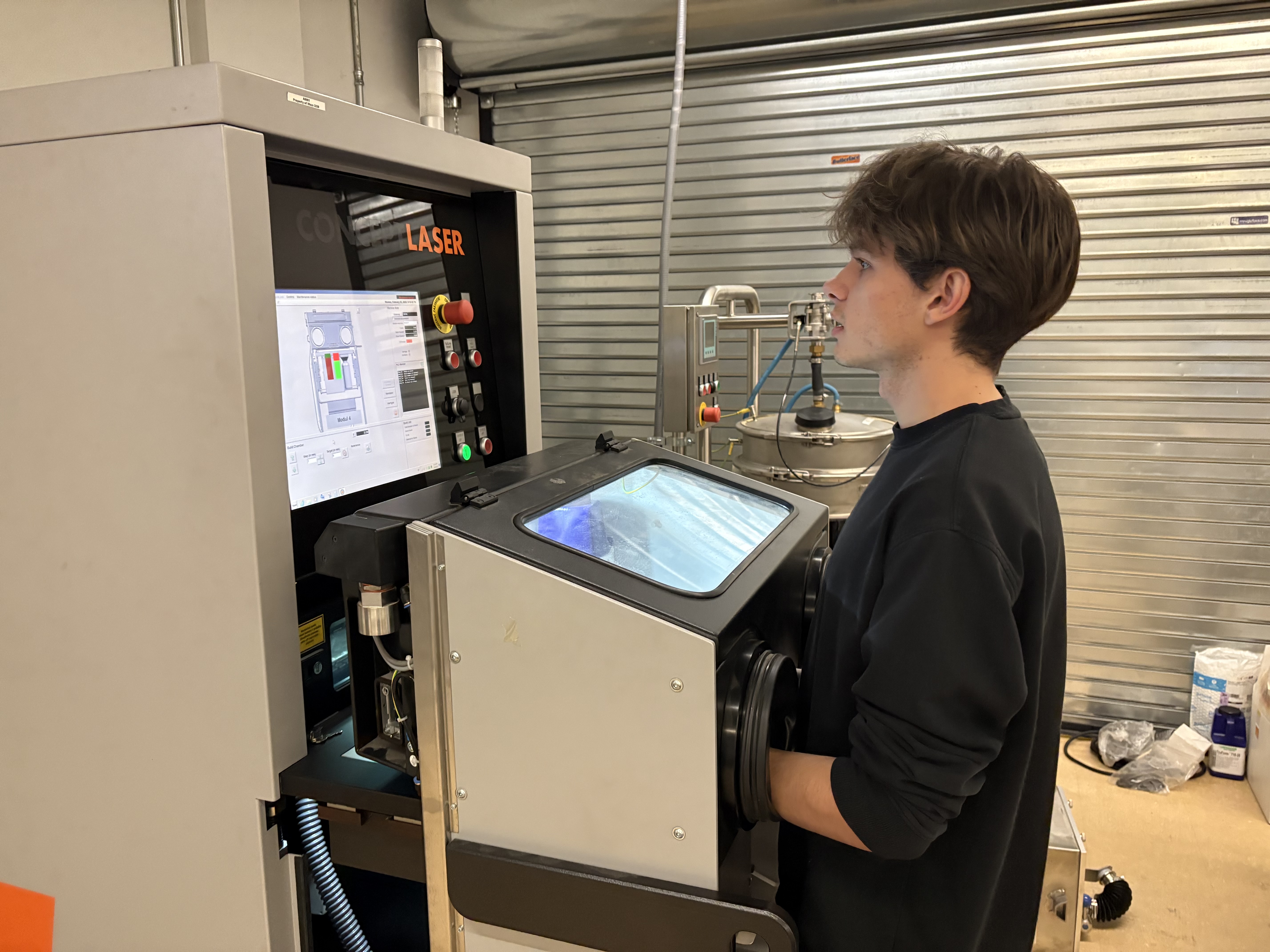 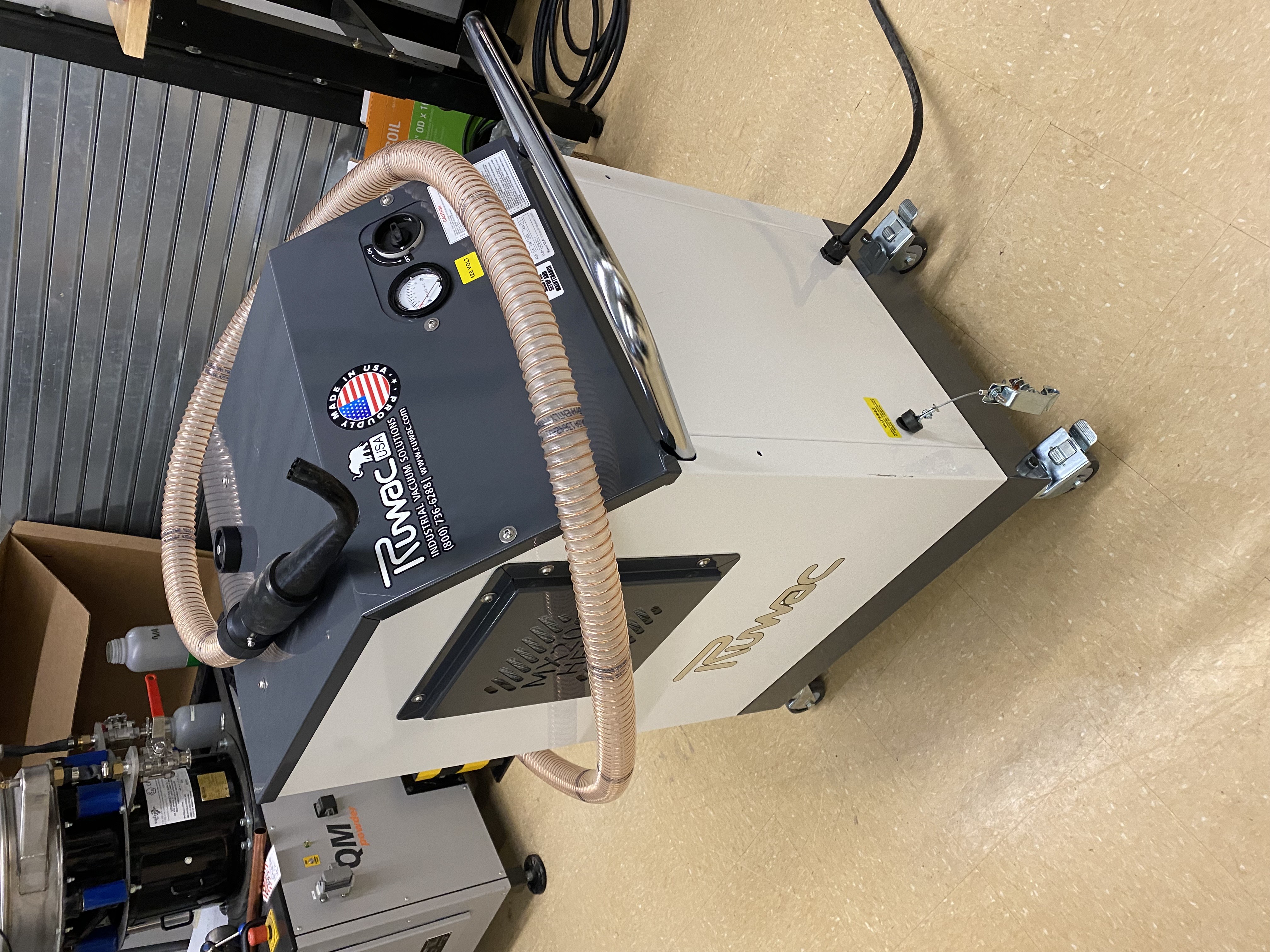 References
Skateboard Truck Topology Optimization
Acknowledgements
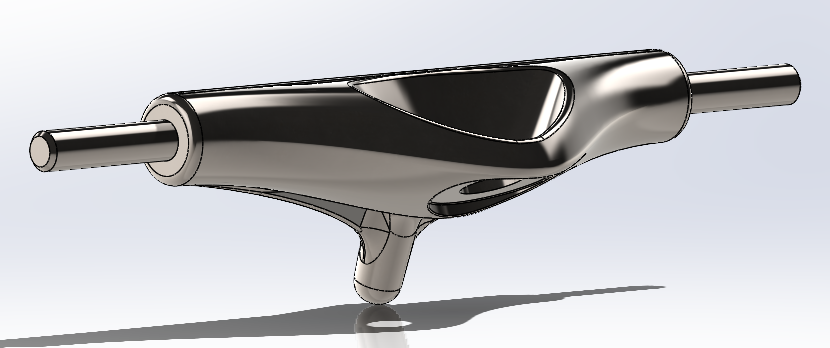 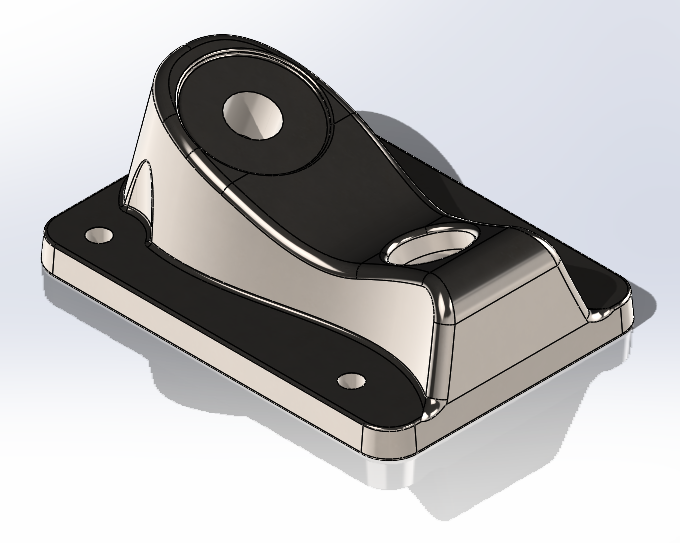 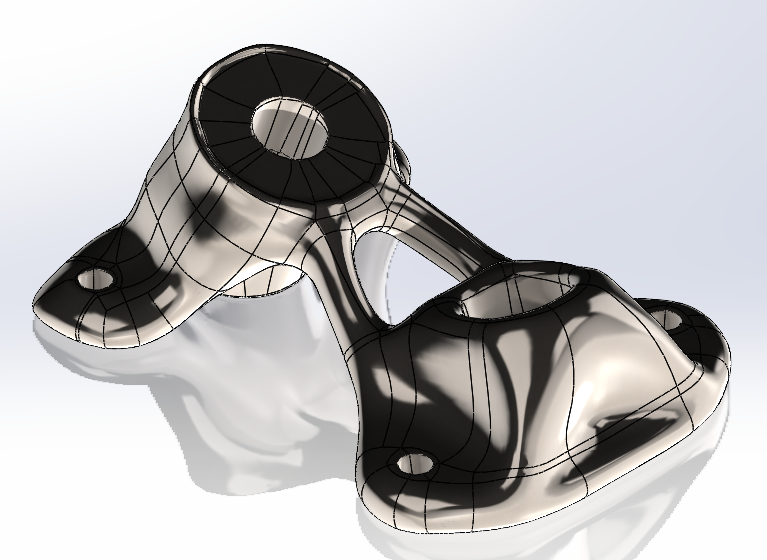 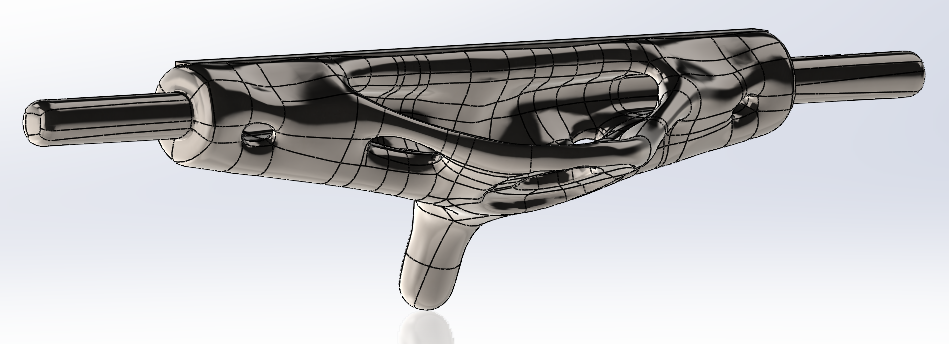 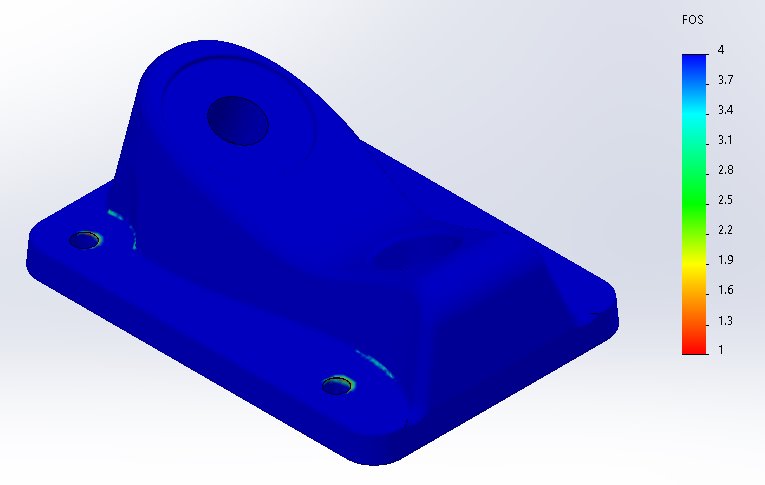 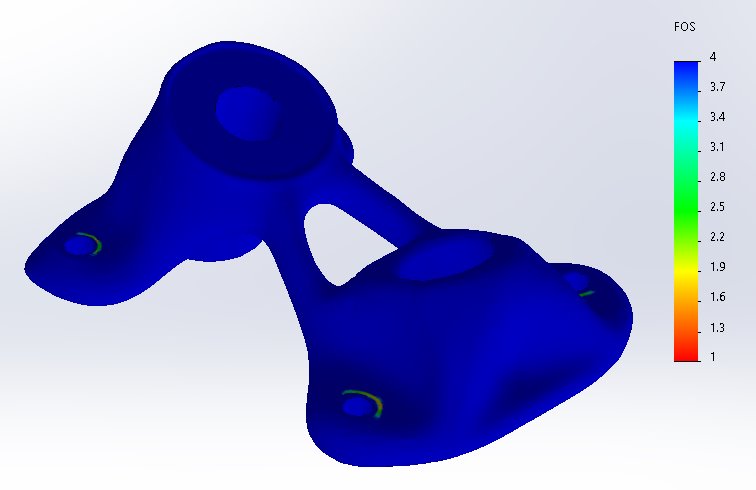 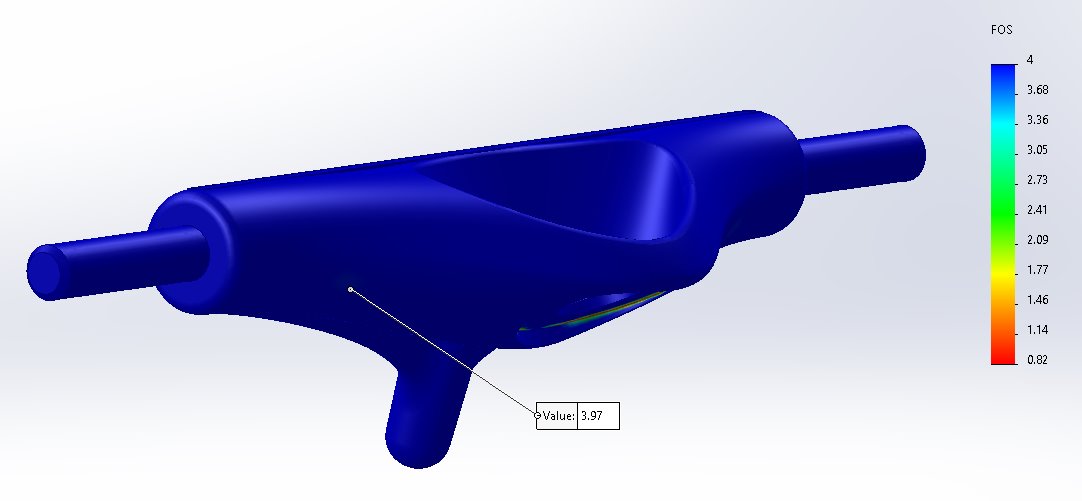 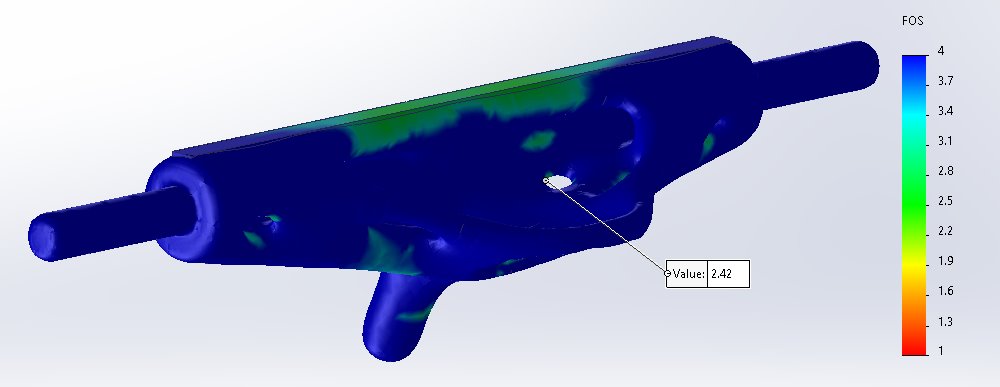 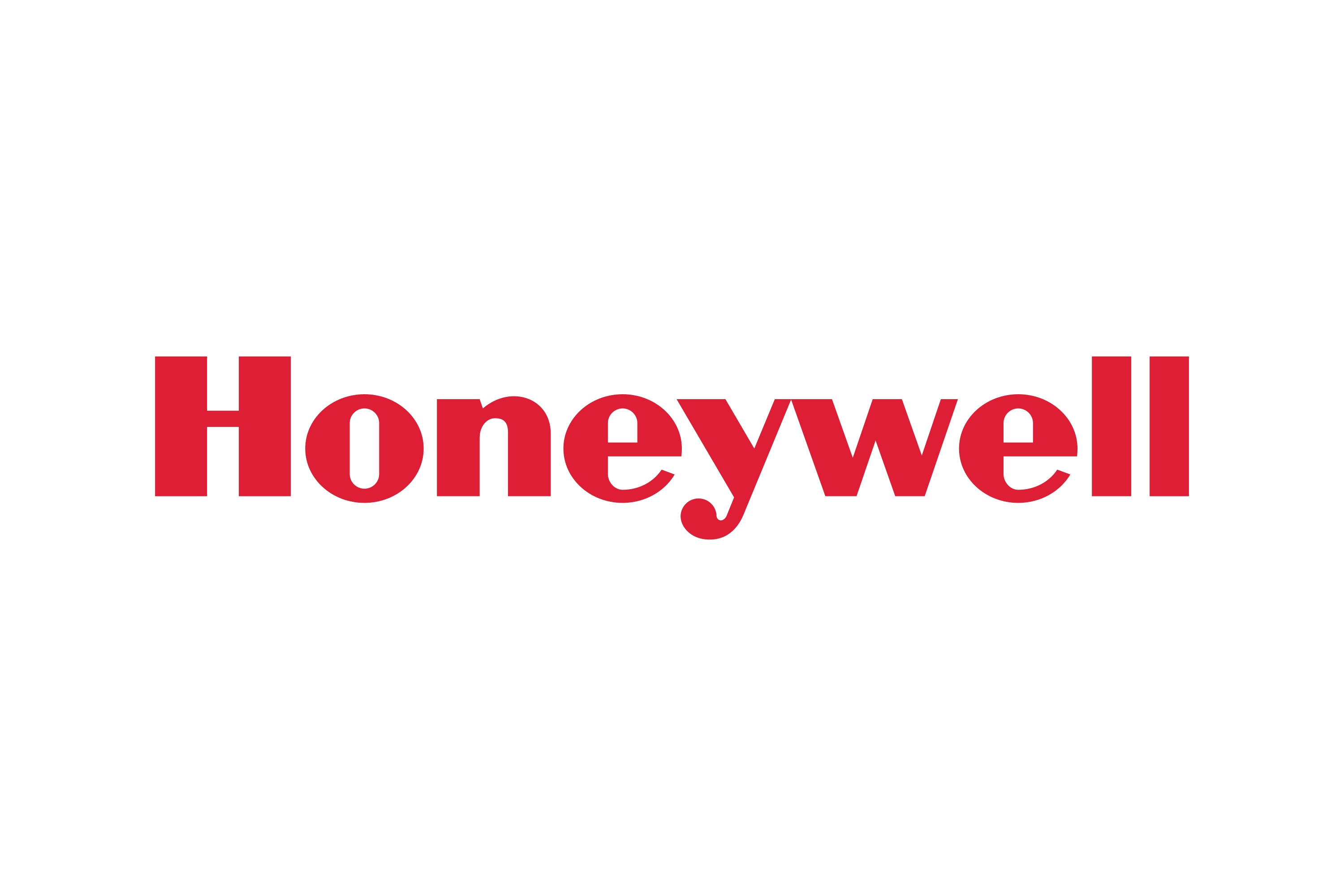